Дорогие наши одноклассники,Поздравляем васВ этот превосходный праздник 23февраля!
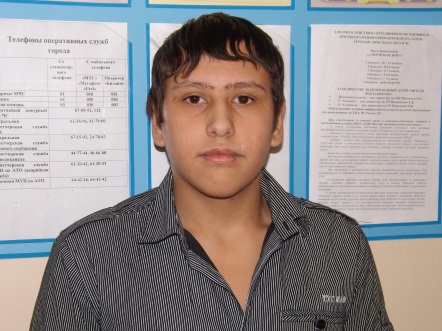 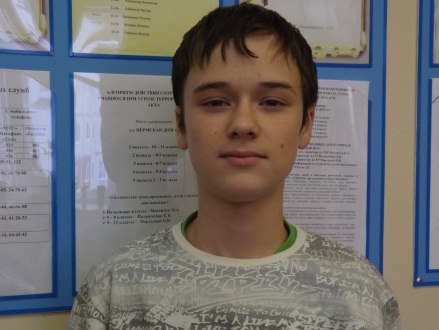 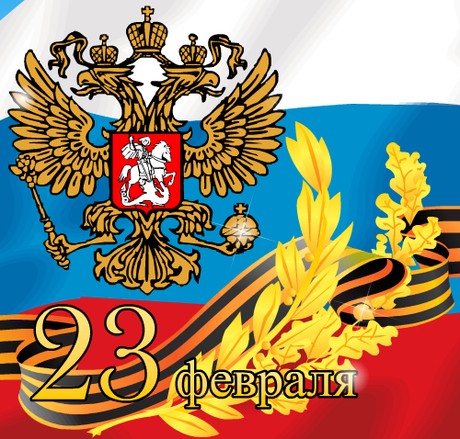 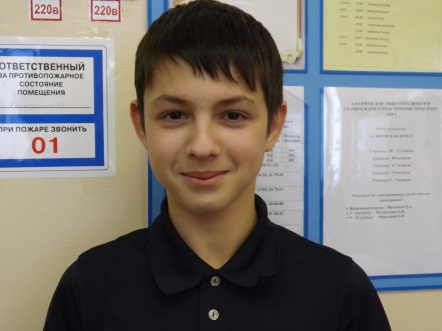 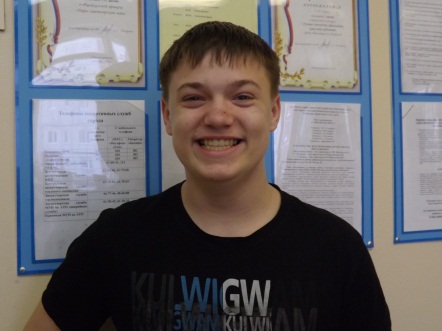 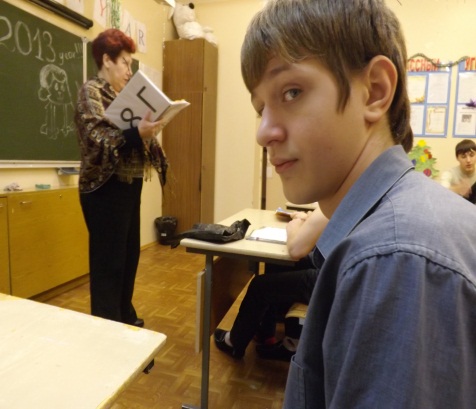 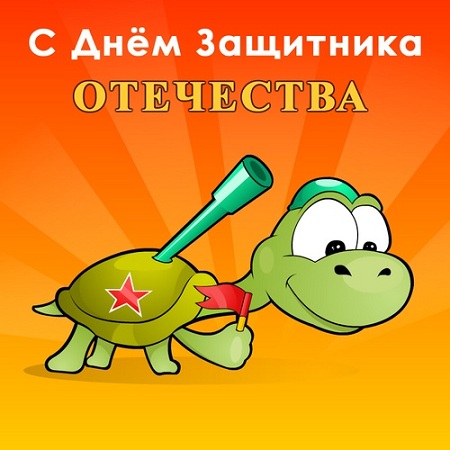 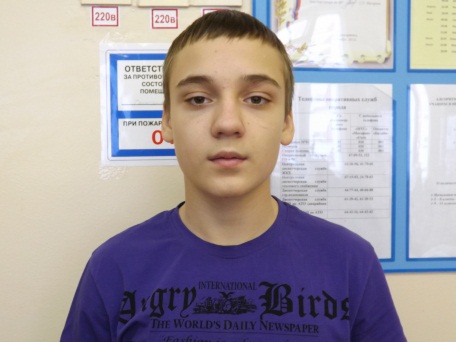 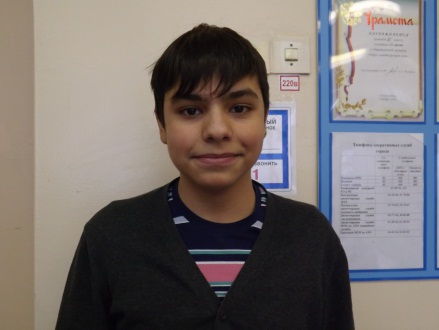 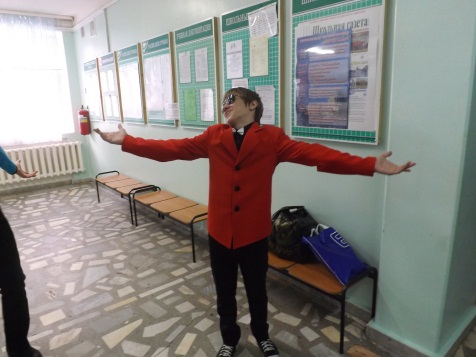 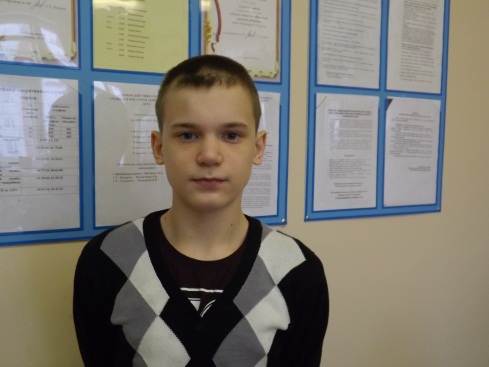 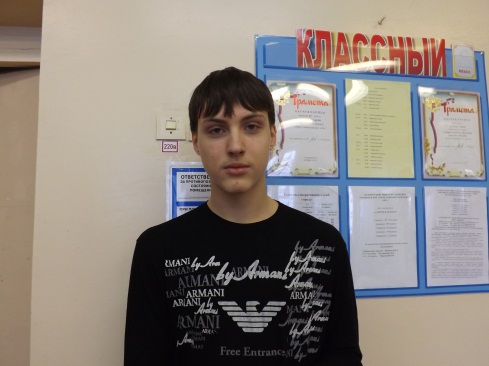 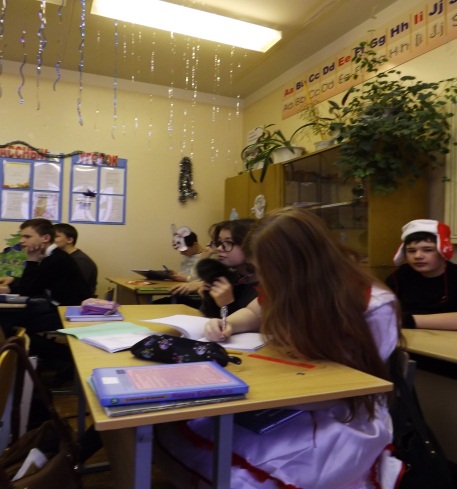 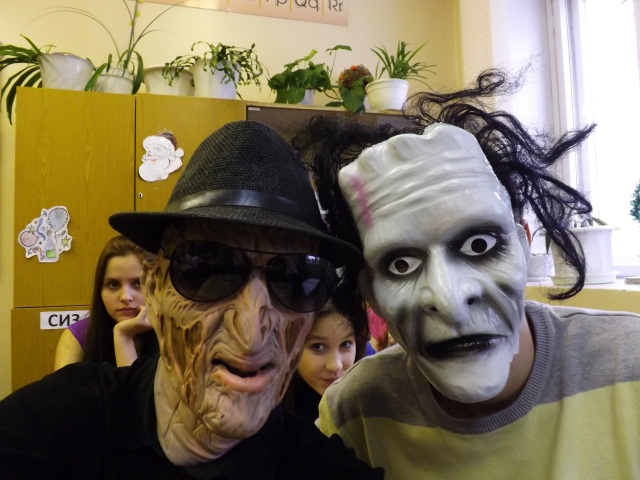 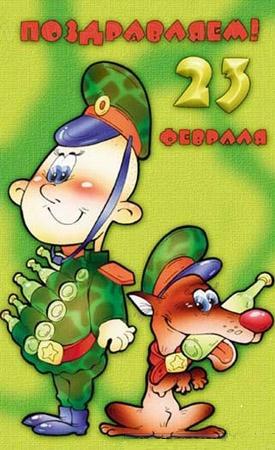 Желаем успехов, желаем удачи,Легко отдыхать и трудиться с отдачей.Чтоб радость в судьбе вашей чаще встречалась,Чтоб все выходило и все получалось.
Викторина: 1\7
Сколько битв проиграл А.В.Суворов?
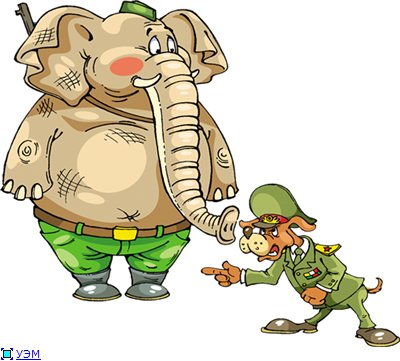 Ни одной
Викторина 2\7
Чем в российской военной истории знаменит день 24 июня 1945 года?
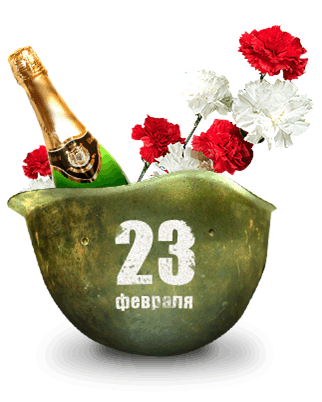 В этот день в Москве состоялся парад Победы
Викторина 3\7
Какой боевой снаряд бывалые солдаты называют «карманной артиллерией»?
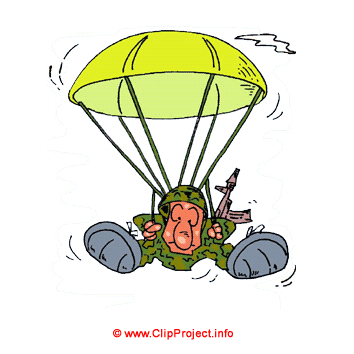 Гранату
Викторина 4\7
Из какой посуды даже самый умелый солдат есть не сможет?
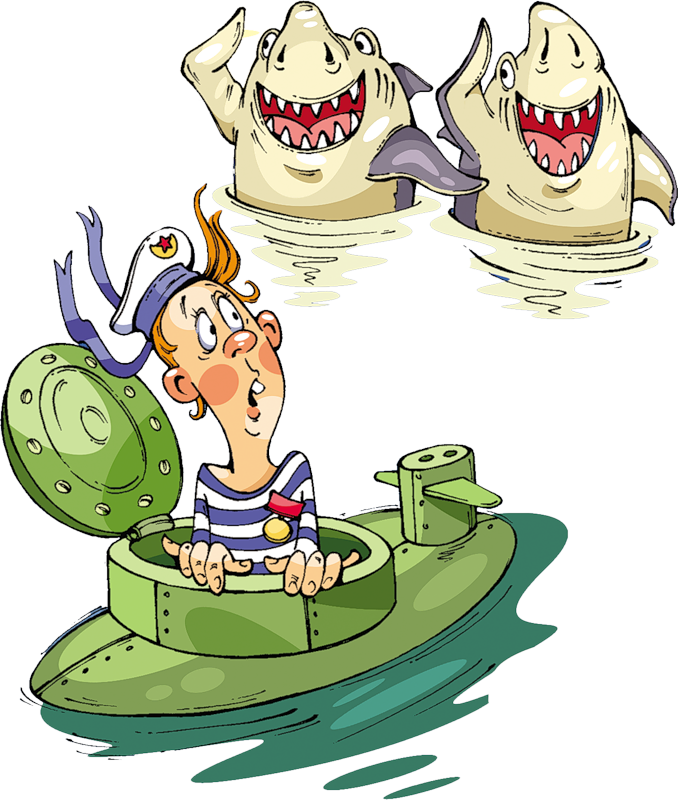 Из пустой
Викторина 5\7
Назовите имена трех самых известных древнерусских богатырей?
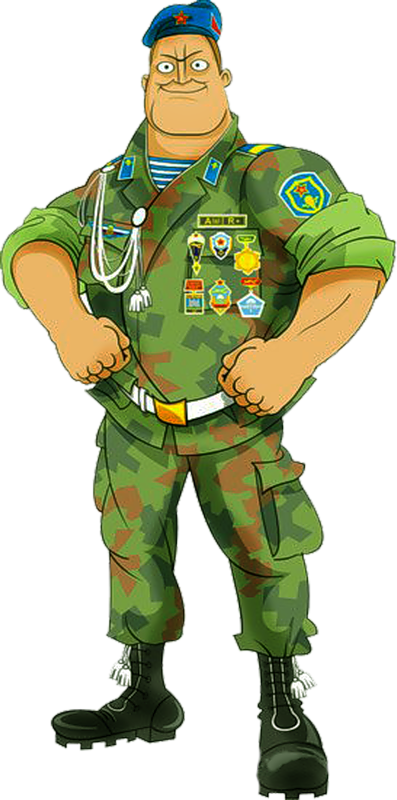 Илья Муромец, 
Добрыня Никитич,
 Алеша Попович
Викторина 6\7
Какое колесо автомобиля не вращается, когда главнокомандующий подъезжает к штабу?
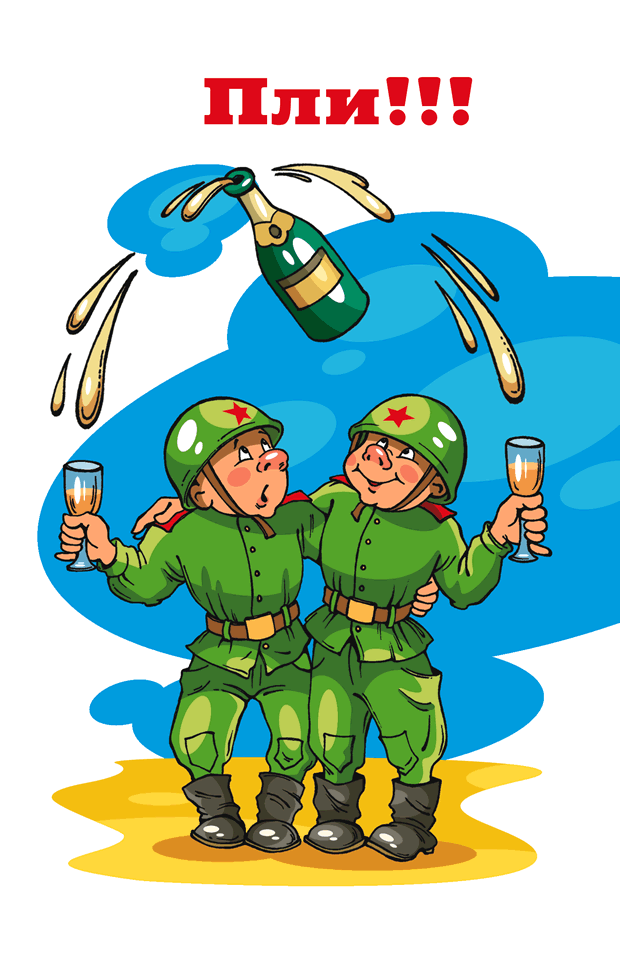 Запасное
Викторина 107\7
Старинная одежда русского воина?
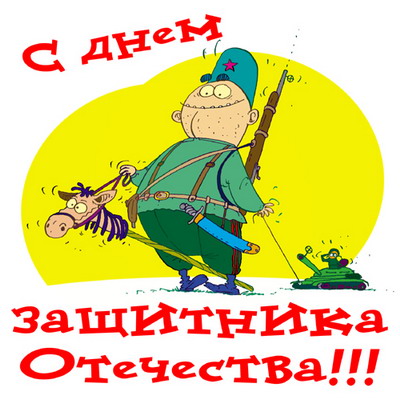 Кольчуга
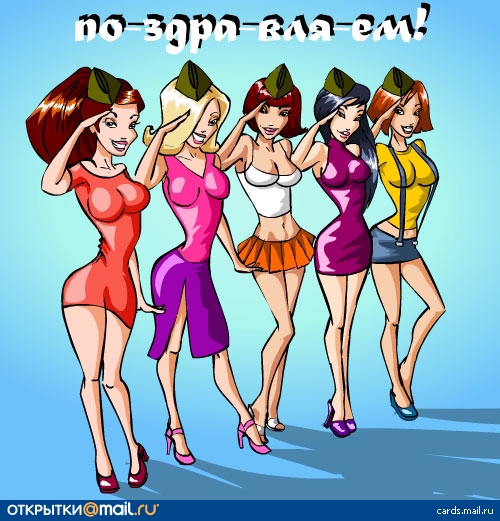